November 2022 REC Release drop-in session
05 October 2022
Introducing Your presenters
Amie Lauper-Bull
REC Communications Team
Communications and Events Officer
Michael Taylor
REC Technical Services Team
Technical Release Lead
Fiona Murray
REC Change and Release Team
Release Manager
Housekeeping
Videos and microphones
Event recording
Use of Slido
Opportunities for Q&A
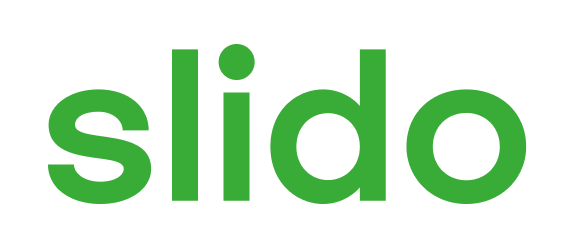 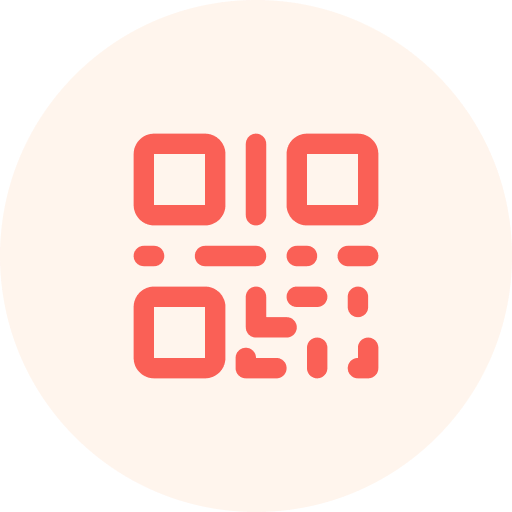 Join at slido.com#3495819
ⓘ Start presenting to display the joining instructions on this slide.
Agenda For today
changes in scope of this release
Fiona Murray
R0018 – Complex Sites Process Improvements
The Complex Sites process is not consistent, which can lead to instances where the Complex Sites Supplementary Information Form (CSSIF) is interpreted differently.

To mitigate this issue an amended CSSIF will be implemented, with clear guidance on when a CSSIF should be submitted by a Meter Equipment Manager.

Parties impacted by this change:

Meter Equipment Managers
Electricity Suppliers
Distribution Network Operators
Half Hourly Data Collectors

REC Products impacted by this change:

Schedule 14 – Metering Operations

Other products impacted by this change:

The CSSIF will be hosted on the REC Portal under the Forms and Templates page

Implementation:

This change will be implemented in full on 04 November 2022.
R0022 – Amendment to REC Data Access Matrix
The Data Items available to Electricity Enquiry Service (EES) Users are not uniformed across EES User Categories. This causes difficulties in providing EES Users standardised access, which could lead to operational issues for new entrants or, a situation where EES Users within the same Category have access to different Data Items.

To resolve this issue EES Users within the same EES Category will have access to the same Data Items. 

Parties impacted by this change:

EES Users
Non-Domestic Consumers

EES Users will not see any Data Items removed however, may see additional Data Items. 
A new EES User Category will be added: Electricity Market Reform Settlement Ltd (EMRS). 

REC Products impacted by this change:


Schedule 12 – Data Access
Data Access Matrix

Implementation:

The Code elements of this change will be implemented on 04 November 2022. The planning for the technical change has started and once complete, the implementation date will be published via the Release Plan.
R0031 – Altering the Trigger Points for CT Commissioning
Distribution Network Operators (DNO) are obligated to send commissioning information to the Meter Equipment Managers (MEM) when they have installed metering equipment with Measuring Transformers. In the instances of a Low Voltage (LV) fused supply where the Energisation is the responsibility of the Registered Supplier and is requested of the MEM, the DNO may not be aware of who is the appointed MEM to be able to send the commissioning information. The DNO will have to wait until the D0383 has been received, which is often outside of the obligated timeframe.

To resolve this issue the obligation will be amended to allow the DNOs to wait until the receipt of the D0139 before sending the commissioning information (this must be no later than 21 Working Days). 

Parties impacted by this change:

Distribution Network Operators
Meter Equipment Managers

REC Products impacted by this change:


Schedule 14 – Metering Operations

Implementation:

This change will be implemented in full on 04 November 2022.
R0033 – Micro-Business Smart Meter Installation Reports
Prior to the implementation of the REC, Suppliers had access to both the Domestic and Micro-Business Smart Meter Installation Reports. However, only the Domestic Reports was part of the MRA and as a result the only report transitioned to the REC. This has led to Suppliers no longer having access to the Micro-Business data impacting their ability to understanding their own performance and performance of other Suppliers to further improve the own Smart Meter Installations.

To resolve this issue the Micro-Business Smart Meter Installation Reports will be written into the Code. This will include the reports dating back to September 2021.

Parties impacted by this change:

Energy Suppliers

REC Products impacted by this change:


Schedule 16 – Smart Meter Installation

Implementation:

This change will be implemented in full on 04 November 2022. 

The Reports from September 2021 to date have been published on the Supplier Performance Reporting page of the REC Portal.
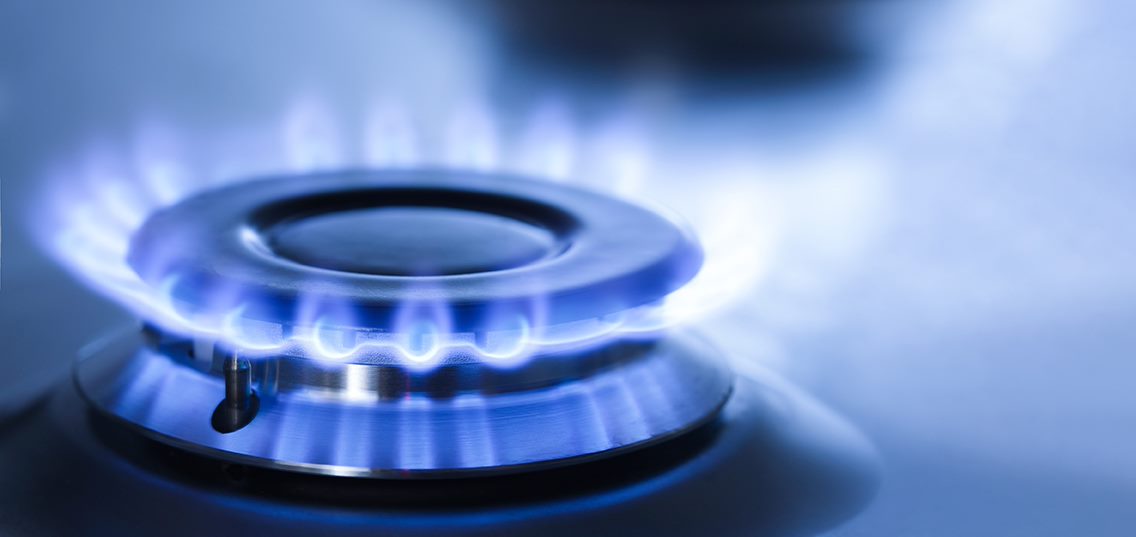 Potential changes for this release
Fiona Murray
R0036 – Extensive Housekeeping Amendments
There are currently inconsistencies between the drafting of the REC, and the processes operated by REC Parties and Service Providers. This could cause issues in the effective operation and assurance of the Retail Energy Market.

To resolve this issue we are making the necessary updates to the REC Products.

Parties impacted by this change:

REC Parties

REC Products impacted by this change:
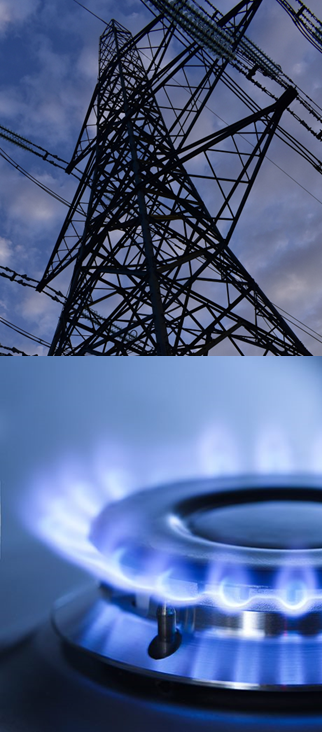 R0036 – Extensive Housekeeping Amendments
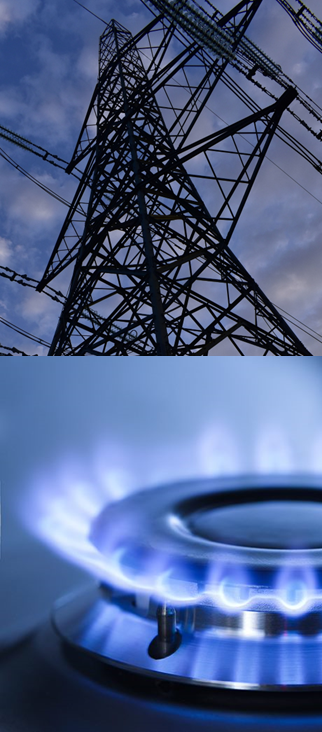 Implementation:

This is a Code only change.

The Final Change Report will be published on 07 October 2022. 
The Responsible Committee will vote on 18 October 2022.

Should an approval be achieved the amended Release Plan will be published on 19 October 2022.
R0054 – EES Access for Virtual Lead Parties
Virtual Lead Parties (VLPs) are required to provide their customer’s MPAN as part of the registration process. However, don’t have access to the Electricity Enquiry Service (EES), a reliable source of this data.

To resolve this issue VLPs will be set up as an EES Category enabling them to gain access to the required Data Items: Address and MPAN Core. 

Parties impacted by this change:

Virtual Lead Parties

REC Products impacted by this change:

Schedule 1 - Interpretation
Data Access Matrix

Implementation:

This is a Code and Technical change.

The Final Change Report will be published on 14 October 2022. 
The Responsible Committee will vote on 26 October 2022.

Should an approval be achieved the amended Release Plan will be published on 27 October 2022. 
The Code element of this change will be implemented on 04 November 2022, with the technical change delivered as part of R0022.
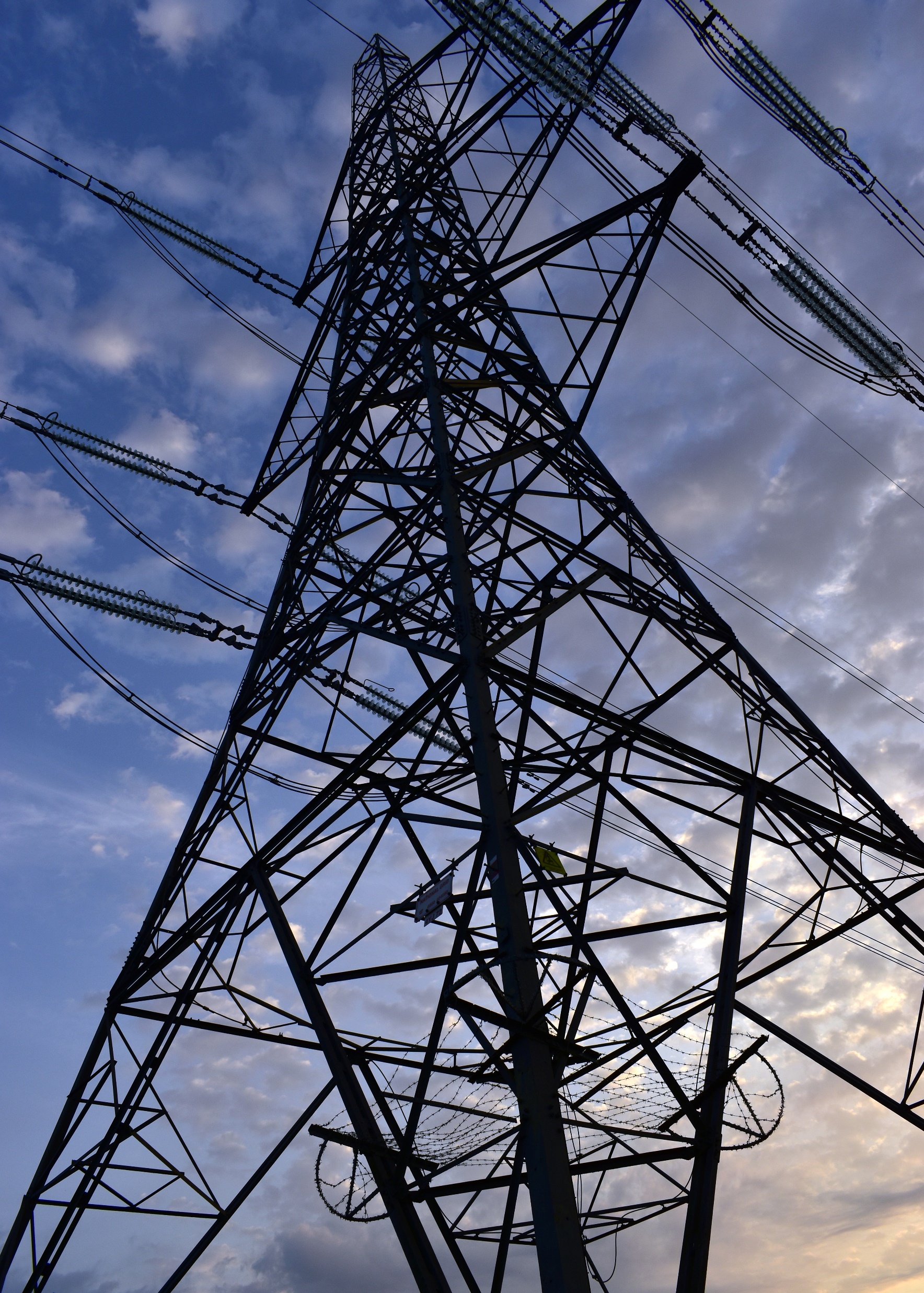 Post implementation support
support
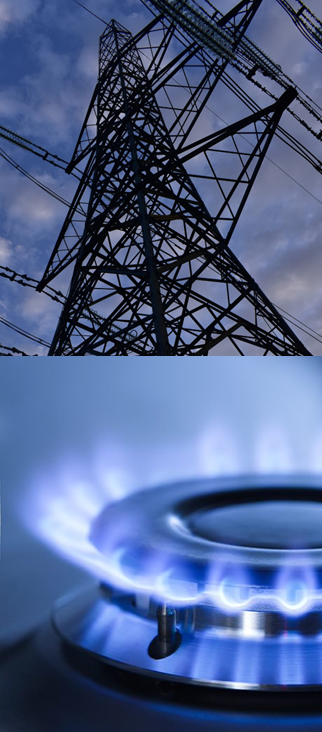 If you need support relating to this Release you can:

Raise a Service Desk Enquiry or email enquiries@recmanager.co.uk. Alternatively, you can contact your Operational Account Manager.

However, if your enquiry relates to the BSC changes aligned to R0018 and R0031, you can contact bscrelease@elexon.co.uk

Please mark your email for the attention of Brajesh Thakur and George Crabtree.

If your enquiry is relating to a technical issue with the Electricity Enquiry Service Portal, you can contact support@candc-uk.com
Questions
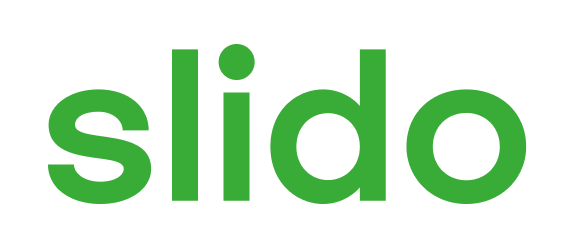 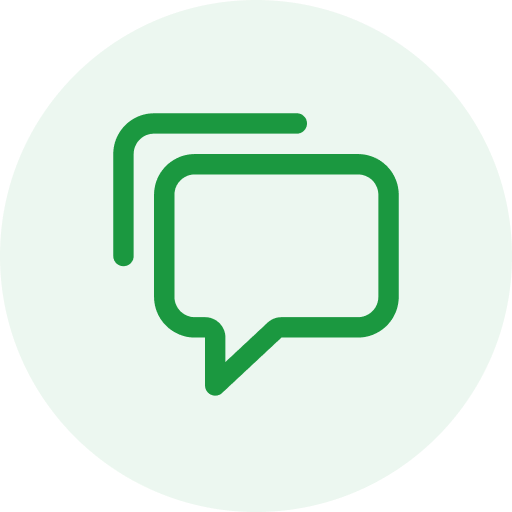 Audience Q&A Session
ⓘ Start presenting to display the audience questions on this slide.
Thanks for attending
Contact us: enquiries@recmanager.co.uk
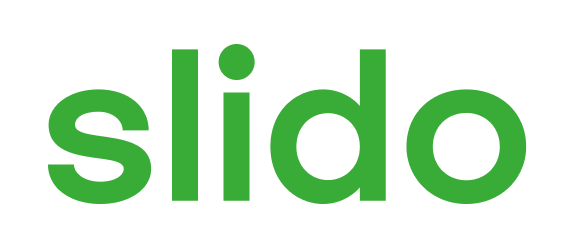 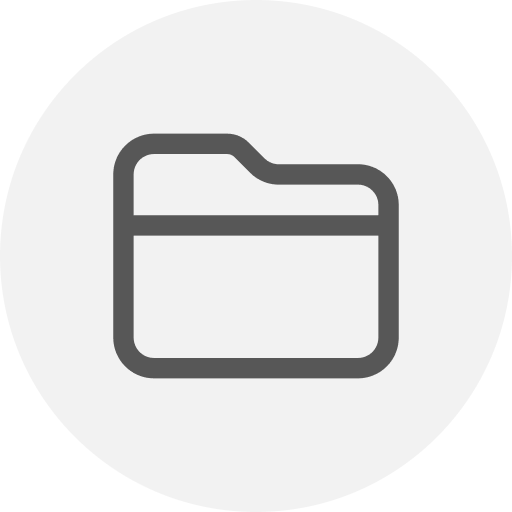 Feedback
ⓘ Start presenting to display the poll results on this slide.